Proposed Flake Logistics and Production Facilities
Sev Clarke, 
Winwick Business Solutions, 1st June 2020
Where to Site Flake Factories
Best if multiple sites are located around the globe. Eight are proposed in order to cover each major ocean with at least two flake suppliers
Desirably, sites will have, or be given, good access to solar energy & power, rice husks, phosphate and iron-rich waste minerals, and lignin powder glue
Minerals are preferably already to be in finely-ground form, as they are with red mud, phosphatic clay wastes, and possibly low or medium-grade iron ore fines or industrial wastes
Where possible, national or nearby input sources are preferred, with backup supply contracts from other suppliers
Bulk shipping will often be the most economical. Husk density is to be increased by hot-calendering them flat with rice-water glue. This may best be done at the rice mills, before transport to a port.
Factories should become progressively more automated as the technology develops and scale increases
Different flake factories may specialize in providing buoyant flake nutrients for different ocean areas, seasons or conditions
Increasingly specialized bulk vessels will be developed for the dissemination tasks. It may be possible for these vessels also to be used to deliver the raw materials to the factories, thereby possibly reducing voyage legs that are made in ballast.  
Dissemination voyages will typically not follow the usual sea lanes or make their releases close to large land masses where runoff tends to provide nutrients, sometimes to excess. Most voyages will be undertaken to replenish previously-fertilized ocean areas in jurisdictional waters or in managed, moving plumes of the nutrient-deficient high seas. Those voyages fertilising polar waters should probably be confined to the warmer, less hazardous seasons.
Global Nutrient Sources, Suggested Flake Factory Sites & Logistics
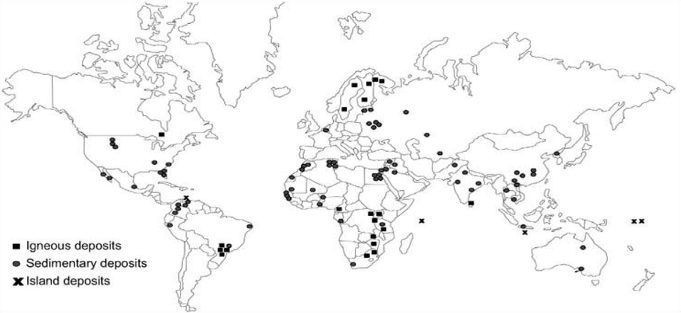 Legend
Proposed Infrastructure
Flake Production Plants (8)
Flattened Rice Husk Sources (16)
Phosphate Waste Sources (10)
Iron Ore Waste Sources (5)
Red Mud Tailings (15)
Solar Energy Provinces (10)
HVDC power &/or rail link
Phosphate wastes for flakes
Map source: Zapata, 2004